Physics Education Research into Reflection and Transmission in the Context of Waves and Physical Optics
Presented By Claire McKay Chow
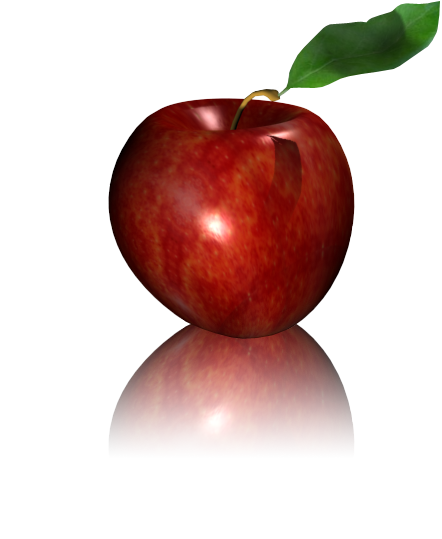 Outline
What is Physics Education Research
Data Collected
Data Analyzed
Future Research Possibilities
8/24/2010
Claire Mckay Chow
2
What is the Goal of Physics Education Research?
.
To improve student learning in physics courses by
Identifying
Addressing
common problems among students on physics concepts.
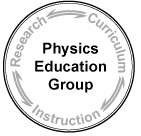 8/24/2010
Claire Mckay Chow
3
[Speaker Notes: “Physics Education Research (PER) delves into the learning, understanding, and teaching of physics . It tries to find better ways to identify and address common problems among students on physics concepts.”
Talk about what physics education research is about. How it helps students and faculty.]
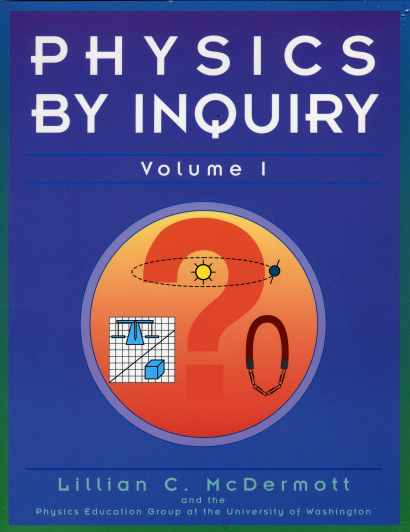 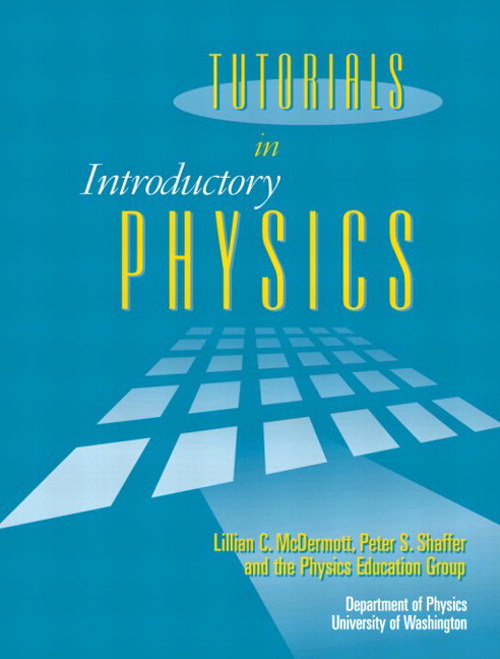 8/24/2010
Claire Mckay Chow
4
[Speaker Notes: How Research, Curriculum, and Instruction all works together in the University of Washington Physics Education Group.
Research: pretests post tests and student interviews
Curriculum: PBI and Tutorials
Instruction: the classes]
What is Tutorials in Introductory Physics?
Designed to supplement standard instruction in introductory university physics courses.
It consists of:
Pretests – gauge level of understanding and more.
Worksheets – a guide for students to answer together with others in a group.
Homework assignments - reinforce the ideas from class and the worksheets.
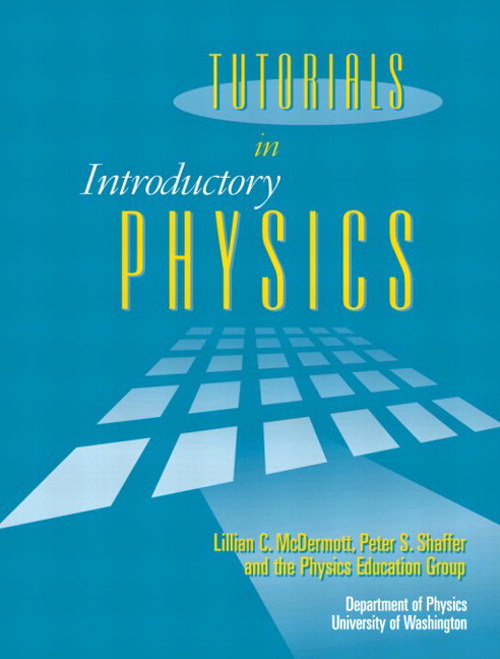 8/24/2010
Claire Mckay Chow
5
[Speaker Notes: Explain what Tutorials in Intro Phys is. State that UW PEG is constantly trying to improve this curriculum based on the pre and post tests (research) to help improve instruction.]
Pretest on Reflection and Transmission
Pretests are typically administered after relevant instruction.
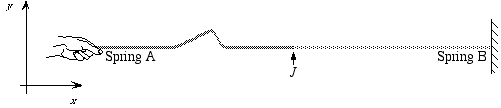 Faster                                         Slower
1a) How does the tension of spring B compare to spring A?


1b) How does the linear mass density of spring B compare to spring A?


Less Than, Greater Than, Equal To, or Not Possible with Given Information. Explain.
Equal To
Greater Than
8/24/2010
Claire Mckay Chow
6
[Speaker Notes: To start the research, I have to look at data. It came in the form of pretests. Before analyzing the pretests, I had to know the answers as well as what kind of responses would be considered “completely” correct.]
Example of Correct Student Responses
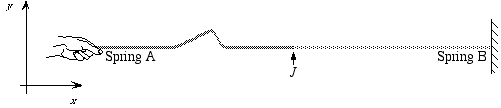 1a)“Neither Spring A nor B are moving (save for wave pulses) so the net force on each of them is zero. The tension force on the right end of A is, by Newton's laws, the same as the tension force on the left end of B. Therefore, the tension force in each spring is the same.”
8/24/2010
Claire Mckay Chow
7
[Speaker Notes: Mention key parts not key words that are looked at for a correct answer.]
Example of Correct Student Responses
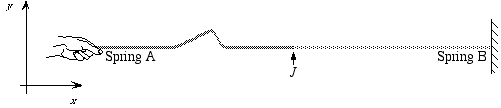 1b)“There are two ways to increase pulse speed - increase tension or decrease mass/length.  Since the pulse was slower on spring  b, it must have more mass per unit length than spring a, because the tension in both is the same.”
8/24/2010
Claire Mckay Chow
8
Analysis of Results
Linear Mass Density
Tension
N = 2676 students
Many different classes and instructors.
8/24/2010
Claire Mckay Chow
9
[Speaker Notes: Point out biggest trends and the answers.]
Questions Regarding Trends in Data
Why did so many students answer the question on linear mass density right (50%) compared to tension (20%)?





Why is “Less Than” the most popular answer for tension (55%)?
“More mass means more energy is required to move the spring in a wave motion, thus in spring B with more mass, the wave would travel slower due to more energy needing to be exerted.”
“It was demonstrated last week that a pulse will move faster in a spring that is stretched out more. Because the pulse moves faster in spring A, spring A has more tension.”
8/24/2010
Claire Mckay Chow
10
[Speaker Notes: Student’s have the correct intuition regarding density rather than tension. However, observations can be misleading as they used this for tension.]
Worksheet on Reflection and Transmission
The tutorial guides students in analyzing two spring systems to:
Predict shape of the springs.
Compare prediction to photographic evidence.
Wave traveling from light to heavy spring.
Students make analogies  between
Waves passing from one spring to another and
Pulses in spring with fixed and free ends. (studied in prior tutorial)
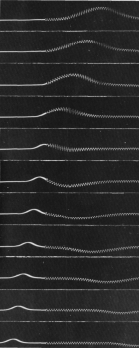 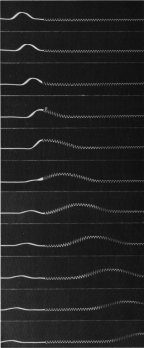 Wave traveling from heavy to light spring.
8/24/2010
Claire Mckay Chow
11
[Speaker Notes: Shows photographs on handouts. Students then come to realize that there is always a transmitted and reflected pulse at the boundary of two media. Mention that there was a tutorial before hand about fixed and free ends, use the images to point out the side which the reflected pulse travels on.]
Post Test on Reflection and Transmission
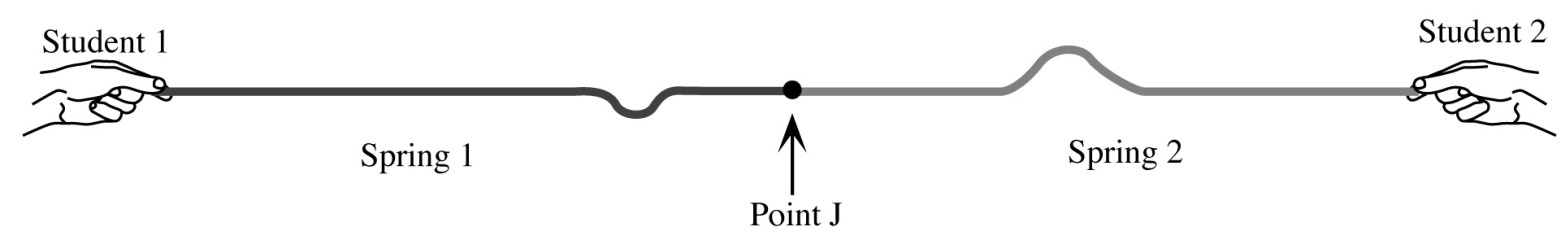 1a) How does the tension of spring 1 compare to spring 2?

1b) How does the linear mass density of spring 1 compare to spring 2?

Less Than, Greater Than, Equal To, or Not Possible with Given Information.
Equal To
Greater Than
8/24/2010
Claire Mckay Chow
12
[Speaker Notes: Instead of pretest where the pulse speed is given, students must now infer from the picture which spring has a faster wave pulse.]
Looking at Pretests Again
Second question on the pretest that relates to the first question by identifying which spring has the higher linear mass density.
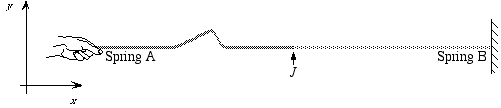 Faster                                         Slower
After the pulse has traveled past junction J, what shape(s) do the springs take out of the following options?
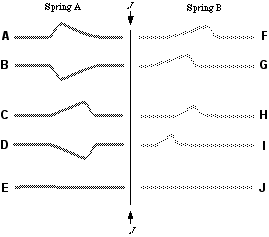 C and I
Less than 5% of students answered correctly, 90%  answered with a transmitted pulse, 60% had no reflected pulse.
8/24/2010
Claire Mckay Chow
13
[Speaker Notes: Reflection is ever elusive to students.]
Post Test on Reflection and Transmission
Post test asked to draw the reflected and transmitted pulses given an incident pulse on two springs. The springs went from heavy to light and vice versa.
Class size of 84 students.
The percent has improved, but some students are still missing reflection.
8/24/2010
Claire Mckay Chow
14
[Speaker Notes: There are still many students that are missing the reflection aspect.]
Thin Film Interference
Similar to springs.

The first boundary acts like a fixed end.
The second boundary acts like a free end.
Tutorial aims to make this connection.
Thickness of film is also important.
Fixed
Out of phase
Free
In phase
The incident pulse  is perpendicular to the soap film and is tilted for visual purposes.
8/24/2010
Claire Mckay Chow
15
[Speaker Notes: Springs are the bases for thin film interference.]
Pre- and Post-test onThin Film Interference
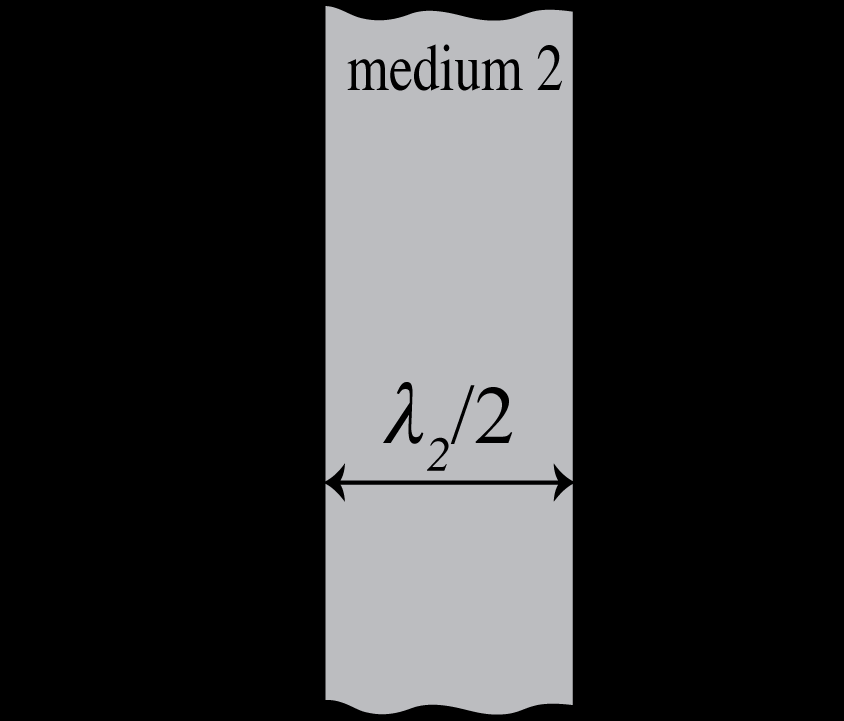 medium 1                       medium 3
If n1>n2 and n3>n2, will the observer see a maximum brightness, minimum brightness, or neither? Explain.
Minimum Brightness
8/24/2010
Claire Mckay Chow
16
Analysis of the Results
A third of the class believes that changing medium three does not make a difference in reflection.
8/24/2010d
Claire Mckay Chow
17
Going “Back” to the Future
Modify worksheet and homework on thin film to improve scores on post tests.
Compare Teacher and Student Responses
Look more closely into how much students retain the idea of reflection on a boundary over each pretest, tutorial, and posttest.
Expand research into other topics in  physical optics and waves.
8/24/2010
Claire Mckay Chow
18
Credit
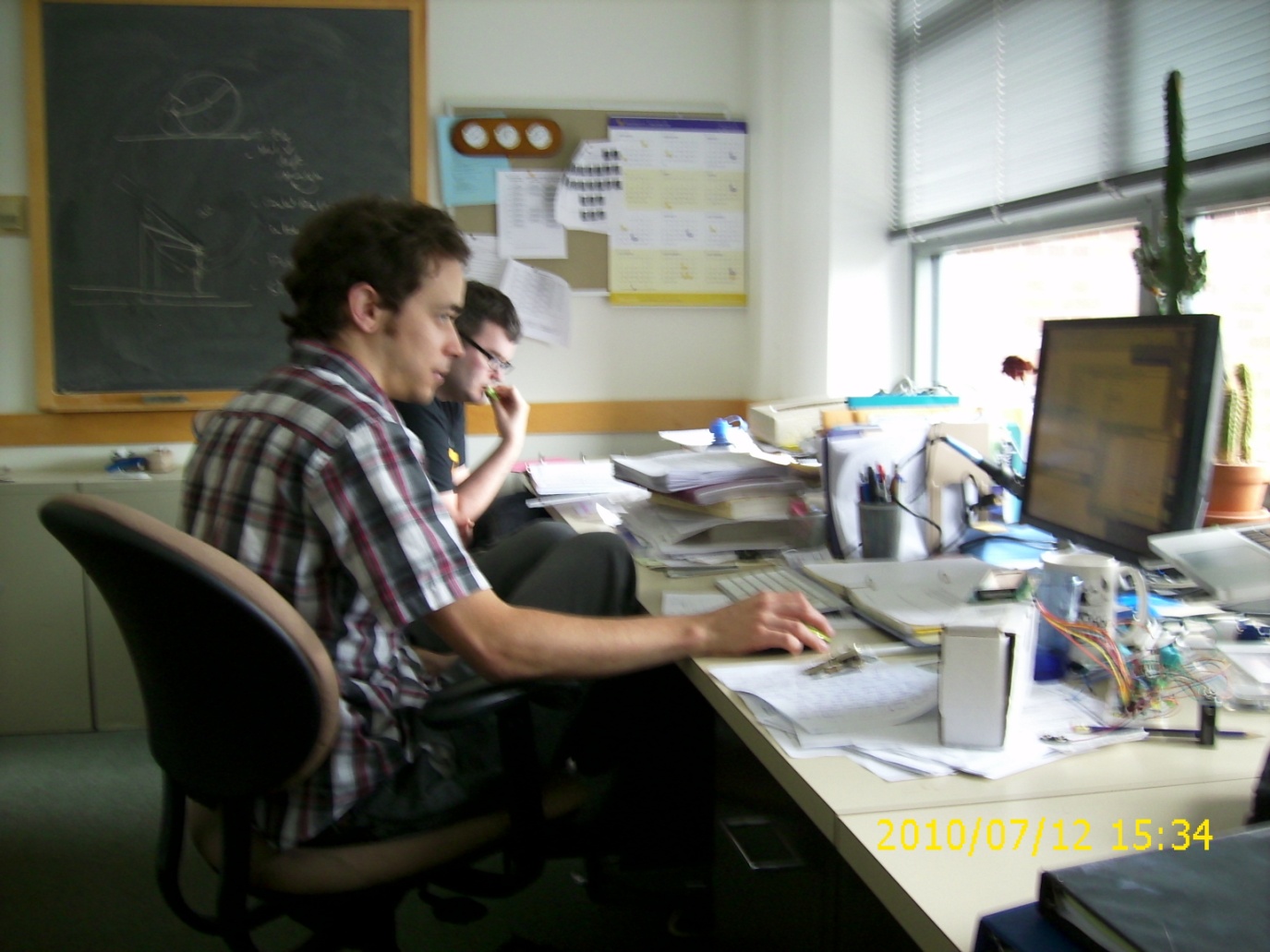 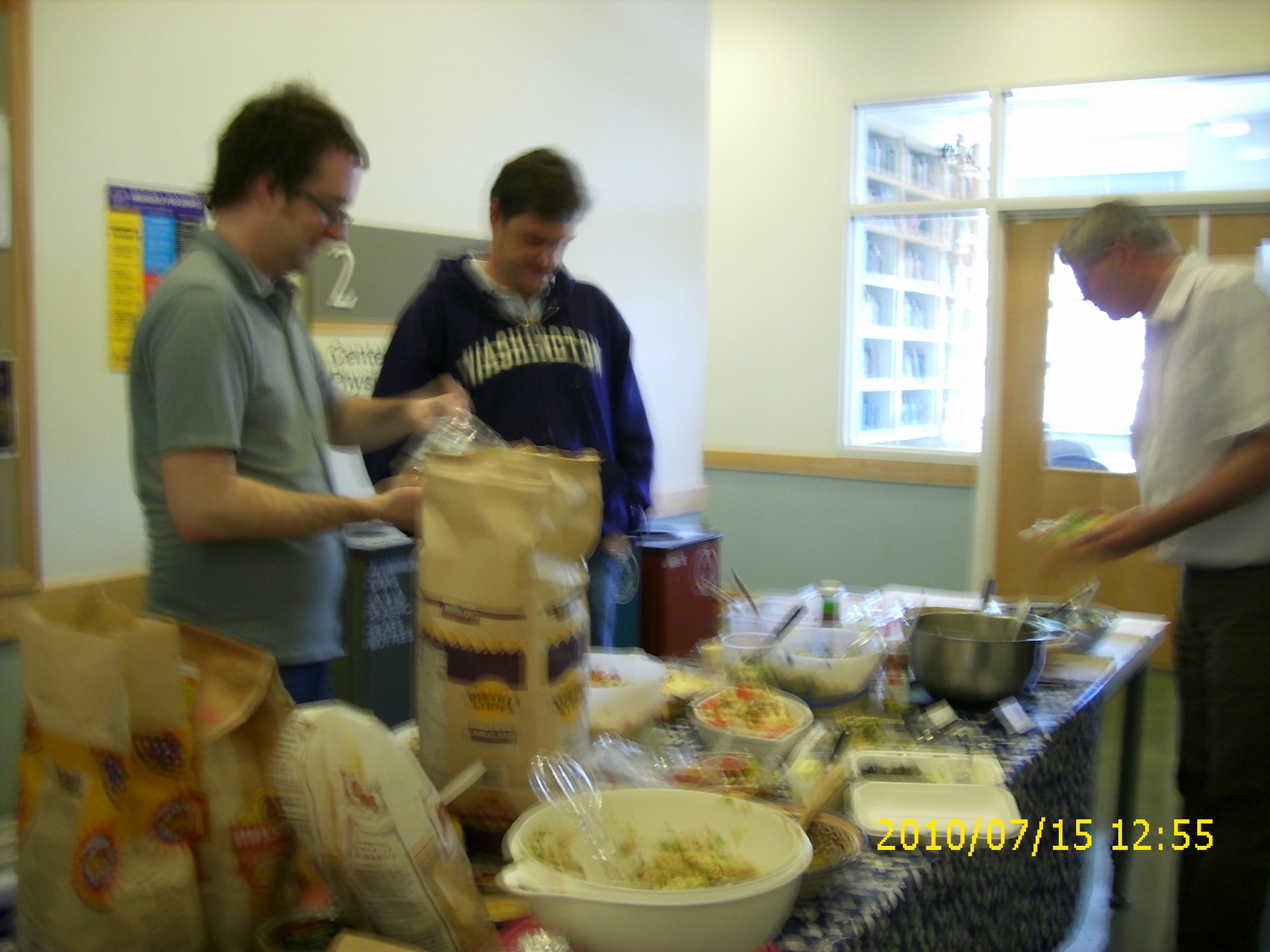 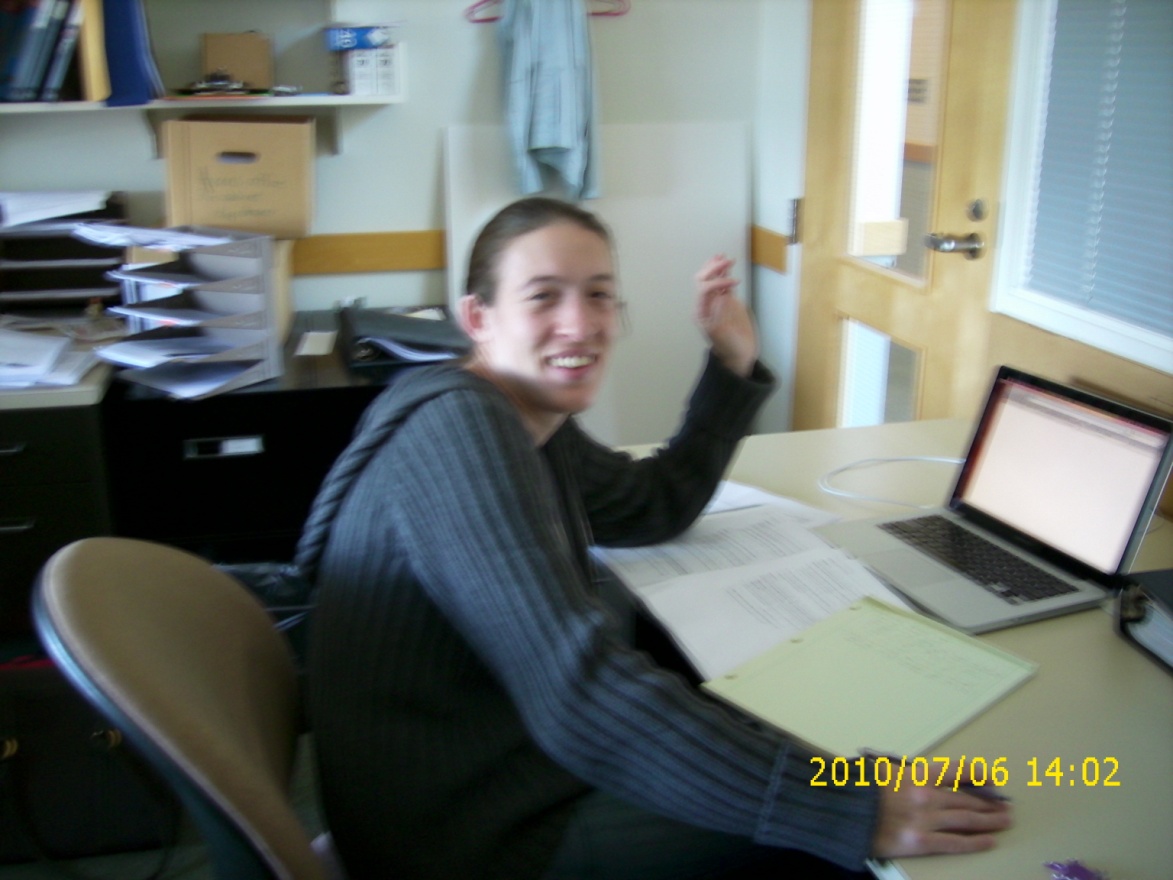 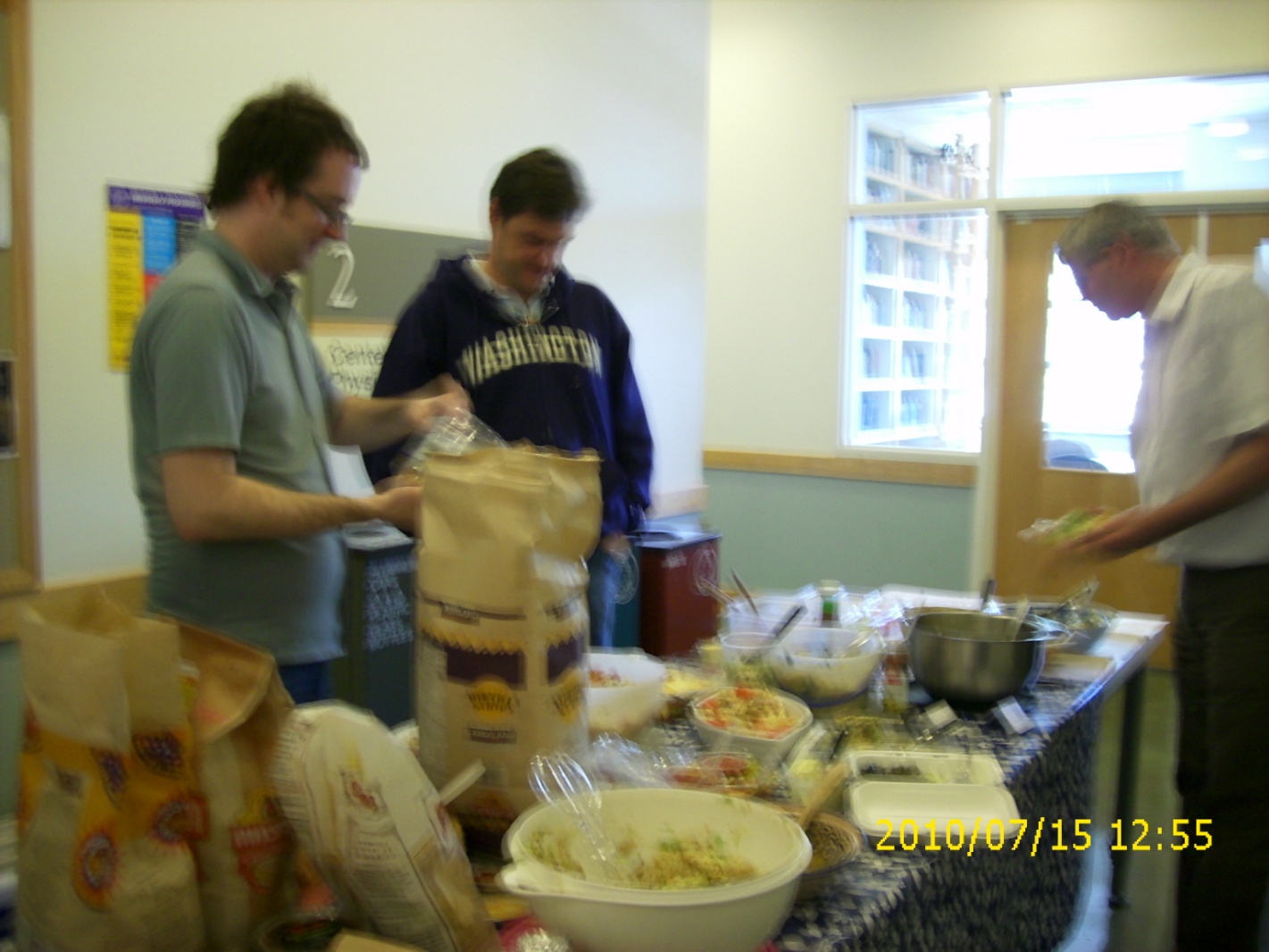 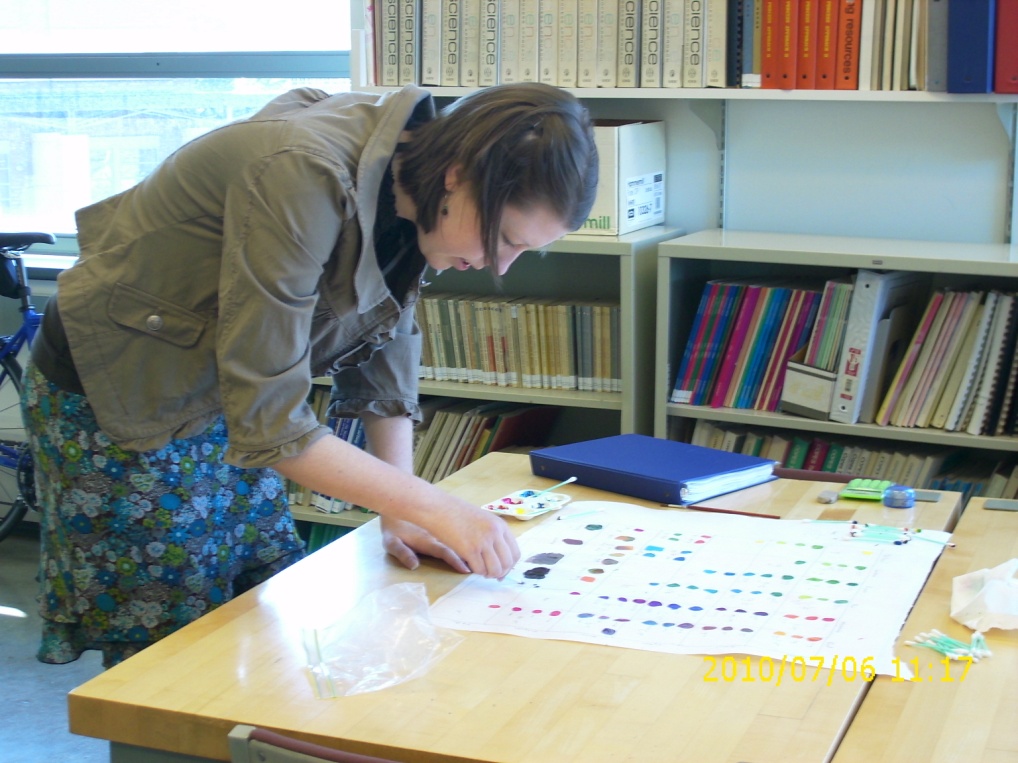 Got you Peter!
Couldn’t do any research without the help of my amazing research advisor, graduate students in the “fish bowl,” Donna, Mac, David, and the rest of the PEG Team.
8/24/2010
Claire Mckay Chow
19